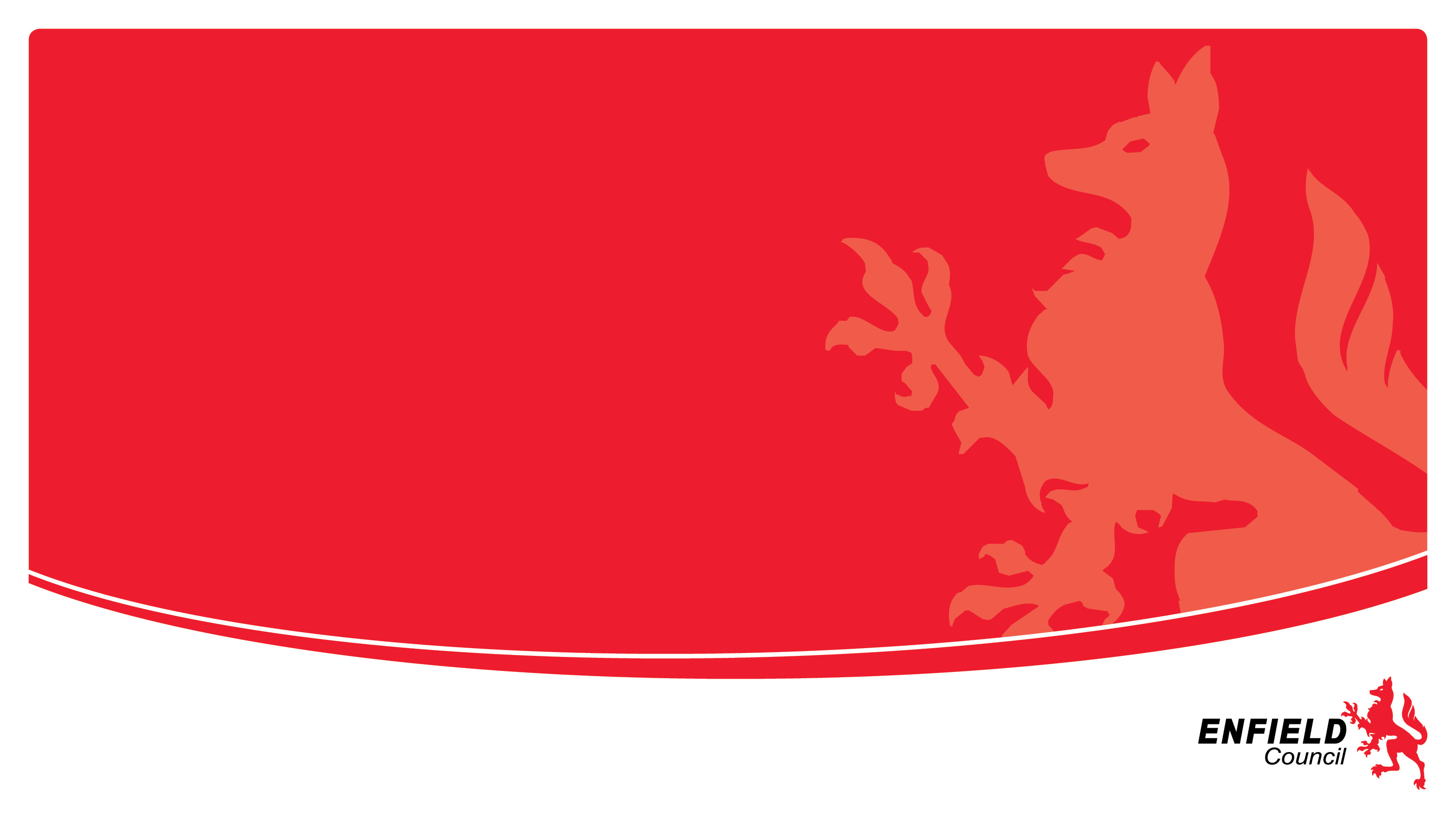 Procurement Act 2023 & CPRs
27th February 2025
Claire Reilly
www.enfield.gov.uk
New CPRs
The new CPRs will go live 28th February 2025. They ensure that the Council is compliant to UK procurement legislation.
The CPRs will be made up of several different documents
[Speaker Notes: The CPRS will be made up of the CPRs and accompanying documents 
All of these make up the CPRs.]
Procurement Act 2023
New Procurement Act will come into effect 24th February 2025. Legislation takes precedent over CPRs.
Key changes:
Reduced number of routes to market for above threshold.
Open
Competitive Flexible
Three types of contract:
Regulated (below threshold)
Public Contract (above threshold)
Convertible Contract
Contract Modifications that take a below threshold contract over threshold make the contract a ‘convertible contract’ and must follow above threshold rules going forward
Main Differences
The Procurement Act 2023 is not retrospective, so the Public Contract Regulations 2015 & Concessions Contracts Regulations 2016 still apply to current contracts.

Two procedures/contracts
Public Contract (above threshold)
Regulated Below Threshold Contract (below threshold)

Contract Management is now part of new legislation

17 transparency notices (instead of 3) – one notification platform (find a tender service)
Change in vocabulary
[Speaker Notes: The act is not retrospective
Public Procurement Regulations 2015 still apply to contracts let under this legislation.
More notifications so must engage with Procurement Services for modifications/extensions/variations & terminations to ensure notifications are published.]
Main Differences
Legislation applies to both above and below threshold. For below threshold the contract value must be known, if not then must carry out an above threshold procurement. 

Social care contracts are not exempt from legislation. Direct award is permissible for ‘user choice’ contracts. Social care contract that are not covered by ‘User Choice’ may be covered by PA23.

Changes in what is permissible for contract modification.
[Speaker Notes: Main thing to remember is that for below threshold, if you cannot calculate the value of the contract, then you must to an above threshold procurement – so best calculate it! Also that if during the lifetime of the contract it is extended and goes over the threshold then it must be managed as an above threshold procurement going forward.]
New Systems
Central Digital Platform (Find a Tender Service)
Schools will need to register on the CDP if they are going to do an above threshold process.
Will need a unique identifier (PPON)
All procurements projects above threshold will have a uniquew identifier.
For above threshold:
Supplier must sign up to new platform and will get a unique identifier.
Will not be able to receive opportunities if not registered.
Each procurement project will have a unique identifier.
Procurement Act 2023 – Schools exemptions
17 notifications throughout the process
Schools exempt from:
Publishing details of contract payments over £30,000
Publishing 30-day payment compliance notices
Below Threshold Tender Notice
Below Threshold Award notice

Do not have to use Council e-tendering portal but must do electronic tendering over threshold and must be free to use to suppliers.
Schools need to consider how they are to publish notifications on the central digital platform Find a Tender Service.
Will need to publish a pipeline notification if paying more than £100 million in contracts in a year.
Procurement Act 2023 - Estimating the Value of the contract
Change
Must estimate the value of the contract as the maximum amount expected to be paid, including money already paid, including VAT. Aggregation applies.

Where the School is unable to estimate the total value of the contact then an above threshold procurement must be carried out. This includes ‘rolling contracts’.
Must not deliberately divide up contracts to evade procurement route.
Must aggregate where possible.
Must consider Lots.
[Speaker Notes: No 48 month rule 
Must have calculated the value of the contract. If unknown then must do an above threshold procurement.
So if you think you want to add in more at a later date you need to consider this at the front.
FOI
The value of the contract will determine the rules to follow.
Service Departments must consider the use of Lots.

PA23 requires the Council to aggregate requirements to be supplied under a single contract unless a good reason for not doing so.

It is against the rules to divide up procurements to avoid procurement legislation.

Where the value is within 10% of a threshold, then the above threshold should be followed.]
New
Conflict of Interest – Rule 18
PA23 requires that conflicts of interest are identified and mitigated involving any supplier by carrying out a conflict-of-interest assessment. 
This must be done throughout the lifecycle of the contract.
Pre-procurement
Procurement
Modification/variation
Termination
These can be:
Perceived
Potential
Actual
Is needed for Notification.
[Speaker Notes: PA23 mandates that conflict of interest is carried out throughout the sourcing cycle and must be evidenced in notifications.
Below threshold is expected to follow principles. 
New form to be developed and will be on the intranet.]
Procurement Act 2023 – Direct Award in Special cases
Updated rules on Direct Award in Special Cases (was exceptions)
Direct award permissible in certain circumstances
Single supplier
Additional or repeat goods, services or works
Direct Award to Protect Life
Switching to Direct Award criteria (after failed tender)
Urgency

Notifications and standstill apply to above threshold.
Same applies to Waivers – as direct awards
Application and Waiver of the Rules
Change
Must only be used in exceptional circumstances
Can only be for 1 year. Should give time for a longer-term strategy for the contract.
Should still have:
Authority to procure & budget approval
Specification
Contract
Notifications and standstill are needed which may attract challenge, so risk must be considered if above threshold.
Procurement Act 2023 – Contract Modification
Updated rules on Contract Modifications:
Rules on what is permissible for above threshold, notifications needed.
See schedule 8 of the regulations
Rules on what is permissible for below threshold
10% goods and services, 15% works
Not substantial
Novations above threshold will need notifications
Terminations (at natural end or early) for above threshold will need notifications
Where a Below Threshold contract is modified and goes over the public contract threshold, then it becomes a ‘convertible contract’ and must be managed as an above threshold contract.
Change
Contract Management – Rule 30
Contract management is now part of the Procurement Act.
Public Contracts over £5m must have minimum of 3 KPIs and all KPIs published. 
Performance Notification must be published annually.
Recommend that performance report is approved by Head Teacher.
To ensure VFM through the lifetime of a contract the service must:
carry out effective Contract Management.
Ensure signed copies of Contract centrally filed.
[Speaker Notes: New section to improve contract management]
Record Keeping – Rule 32
Ensure that all contracts are issued, signed and centrally stored.
Meets audit and retention policy
Not having a contract can cost money!
All supporting documentation (authority reports, modifications & variation letters).
Meets audit and retention policy
Prevention of Corruption – Rule 33
PA23 asks to act with integrity and follow the Councils Code of Conduct.
All contracting activity must be open and transparent.
Ensure that suppliers are not influencing the procurement process, or they may need to be excluded.
That conflict-of-interest assessments are carried out throughout the sourcing cycle.
Procurement Act 2023
If using consultants, ensure they are familiar with new requirements on PA23.
Find out how they are doing notifications. Do they have access to the Central Digital Platform for notifications?

If using Frameworks, ensure they are compliant and open to schools to use.
Will need a contract register and record which legislation relates to that contract.
Procurement Act 2023
Need to ensure compliant to new Act for all procurement started after 24th February 2025 and comply with notifications.

Knowledge Drops overviews on YouTube
e-training on Government Commercial college.
Procurement Act 2023 Knowledge Drop for contracting authorities – schools

Get help buying for schools - a free procurement service for schools and multi-academy trusts - Get help buying for schools